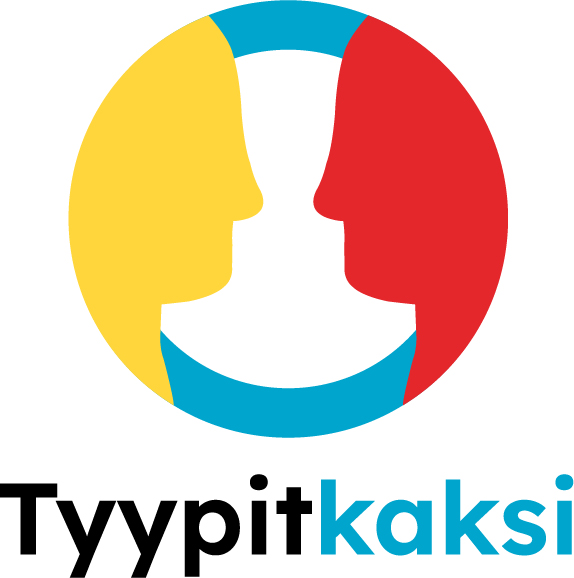 MUNUAISTERVEYDEN TUKEMINEN, 2.KERTA
Tapaamisen aikataulu - teemana munuaisterveyden tukeminen
17.30		Kahvi, kuulumiset ja välitehtävän käsittely
18.00		Tyypin 2 diabeteksen hoito (ammattilainen                   paikalla)
				                                        18.50		TAUKO
19.00		edellinen aihe jatkuu…			
19.45		Välitehtävä ja palaute
20.00		Hyvää kotimatkaa!
Kuulumiset
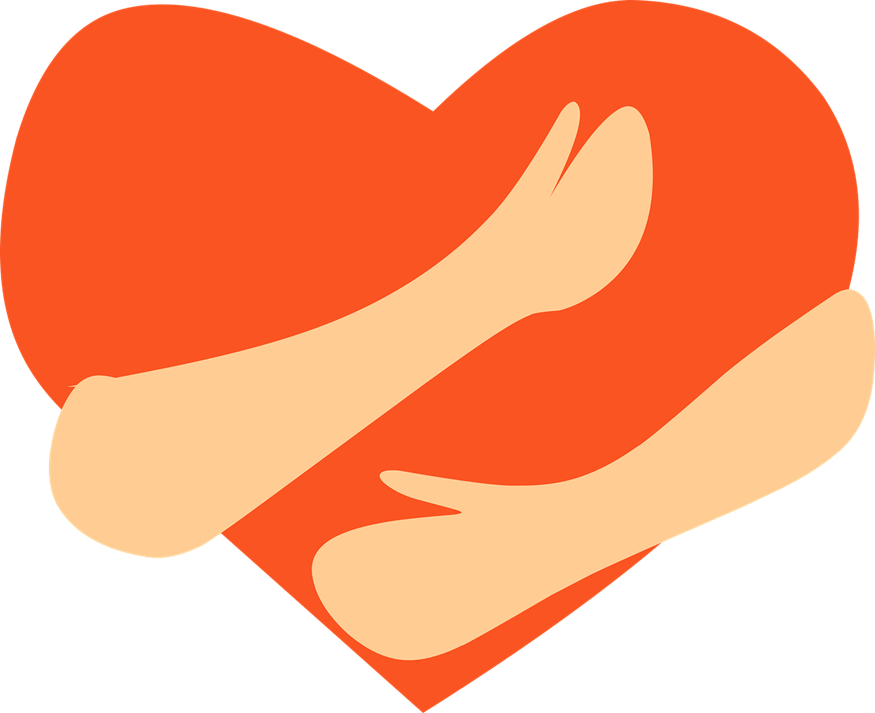 Mitä hyviä tekoja olet tehnyt itsellesi ryhmäkertojen välillä?
Mistä kiität itseäsi?
Mitä jäi edellisestä kerrasta mieleen?
Tuliko oivalluksia tai kysymyksiä, joita haluat nostaa yhteiseen keskusteluun?
Välitehtävän käsittely
Miten diabeteksen hoito ja seuranta terveydenhuollossa toteutuu kohdallani? Mikä toimii?
Mihin kaipaan muutosta tai yhteistä pohdintaa? Mitä voin itse tehdä?
Miten diabeteksen hoito ja seuranta terveydenhuollossa toteutuu kohdallani? Mikä toimii?
Kirjatkaa tähän asioita jos haluatte
Mihin kaipaan muutosta tai yhteistä pohdintaa? Mitä voin itse tehdä?
Kirjatkaa tähän asioita jos haluatte
Asiantuntijan alustus – keskustelua ja kysymyksiä
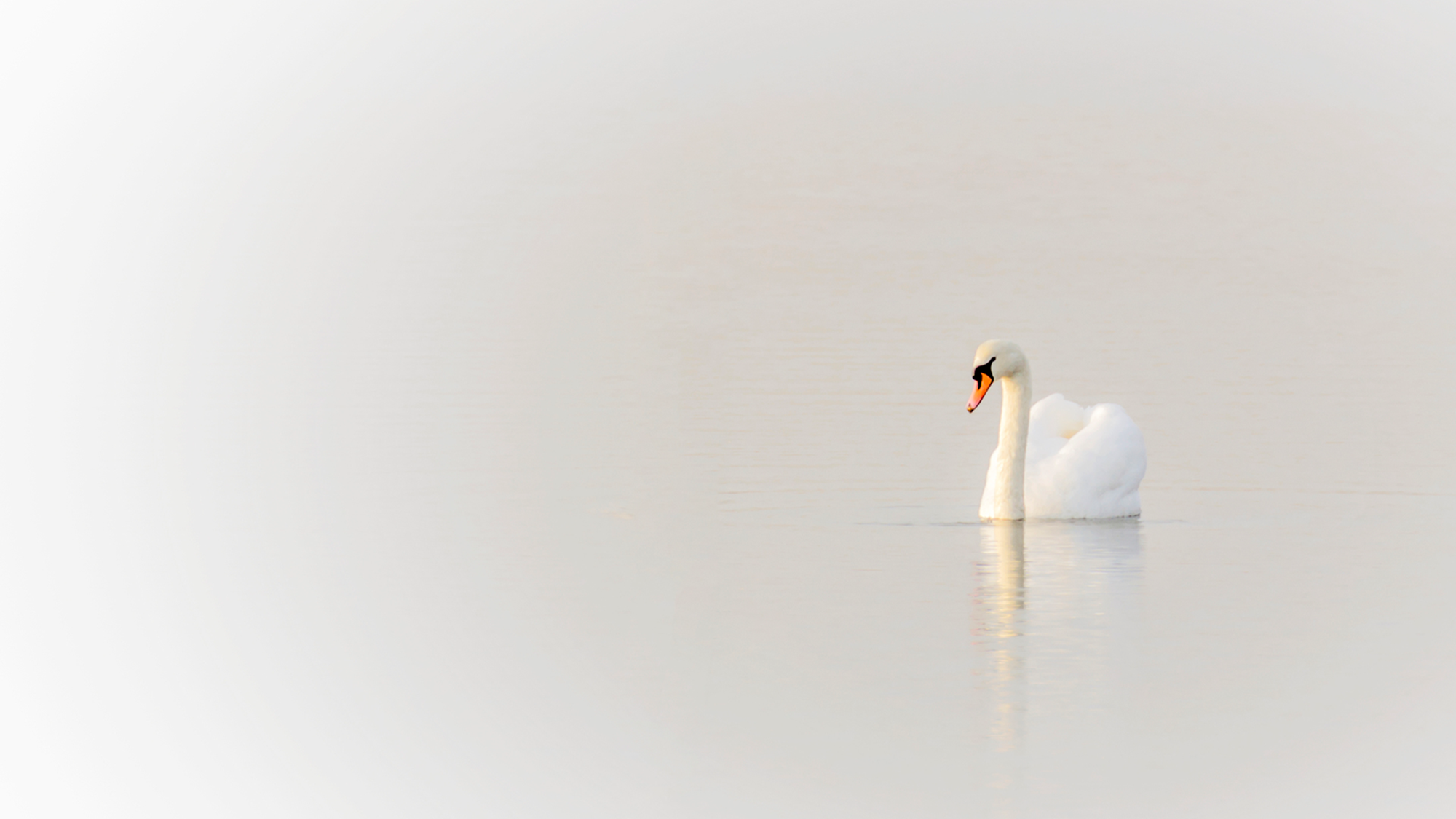 Tauko
Keskustelu ja kysymykset jatkuu
Välitehtävä seuraavalle kerralle
Kirjoita tähän seuraavan kerran välitehtävä
Tunnelmat/palaute tästä kerrasta
Mikä fiilis tästä kerrasta? Minkä kuvan valitset ja miksi?
Ihan ok
Ei napannut
Hyvä
Jess!
Meni ohi hilseen
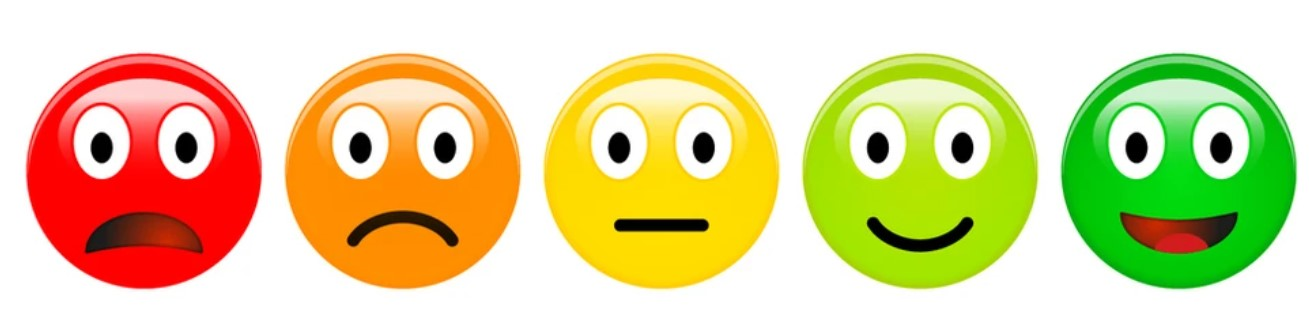 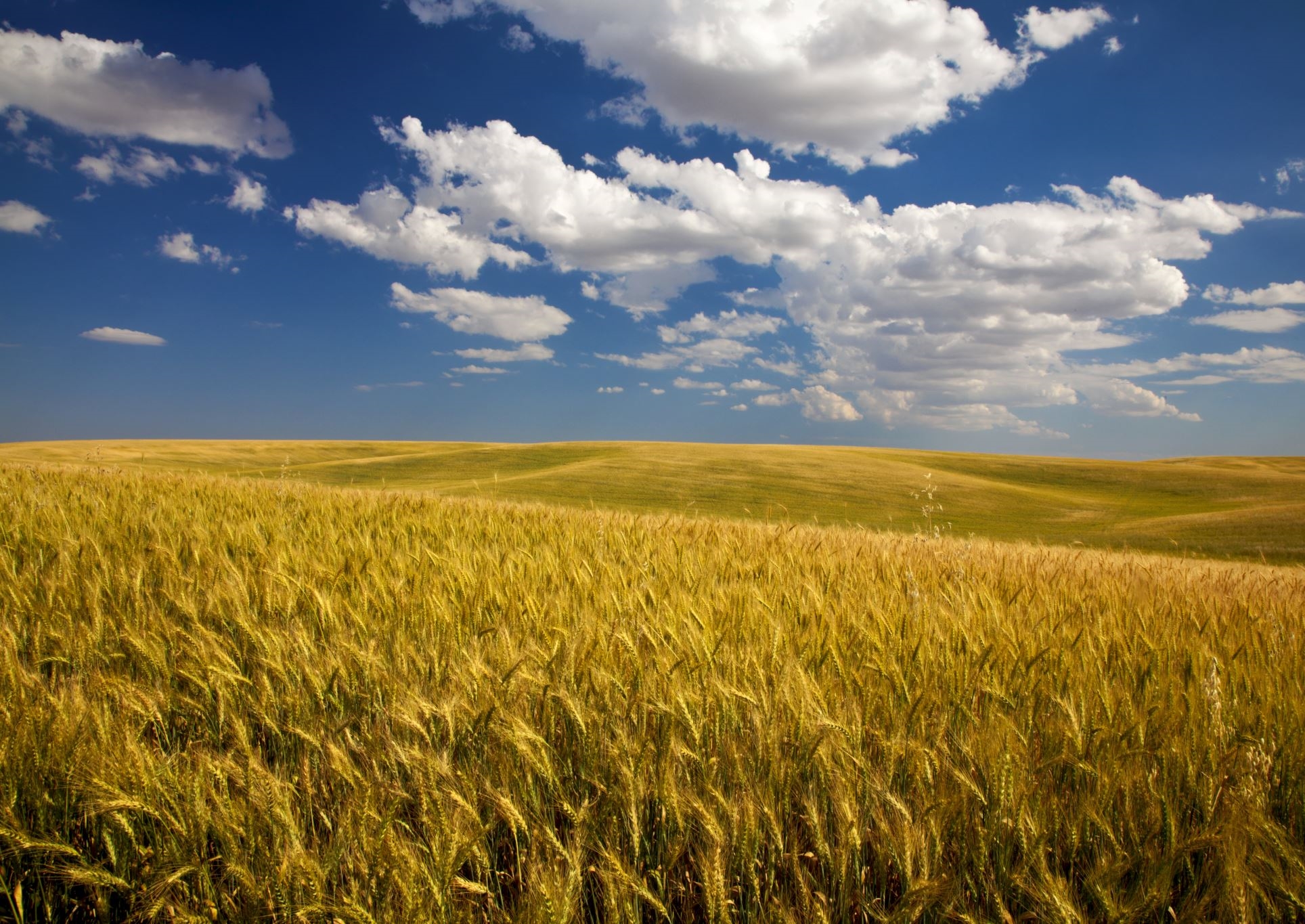 https://www.youtube.com/watch?v=TOgGhRLrVTY
Lyhyt loppurentoutus
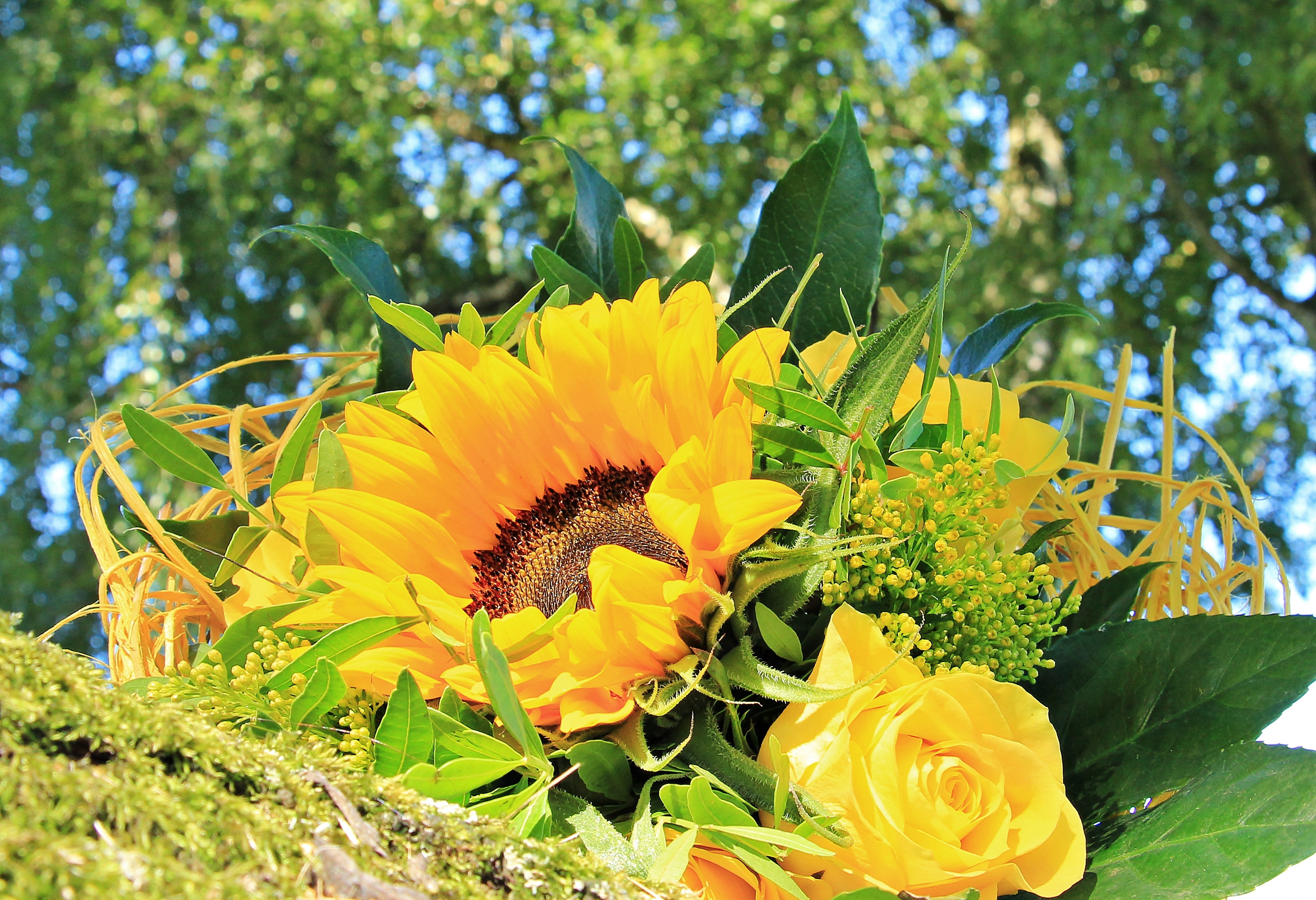 Kiitos tästä kerrasta!
Seuraava tapaaminen pvmTeemana ???